١٢
الفصل
الأشكال الهندسية والكسور
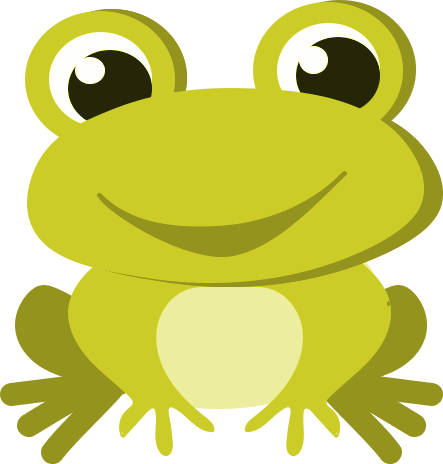 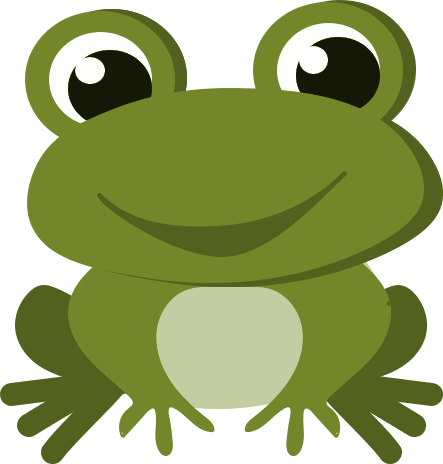 اختبار منتصف الفصل
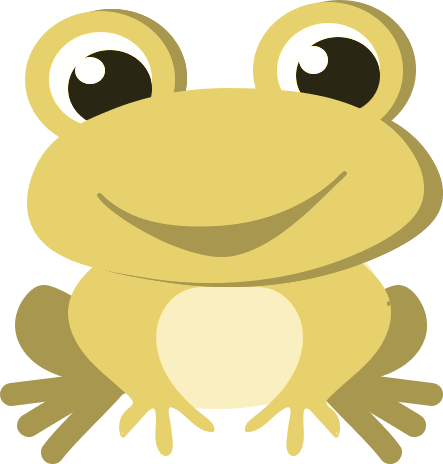 الثاني عشر
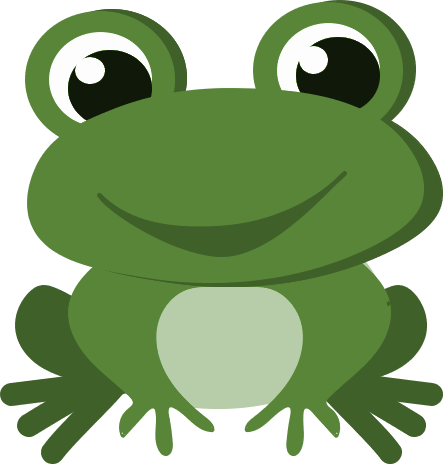 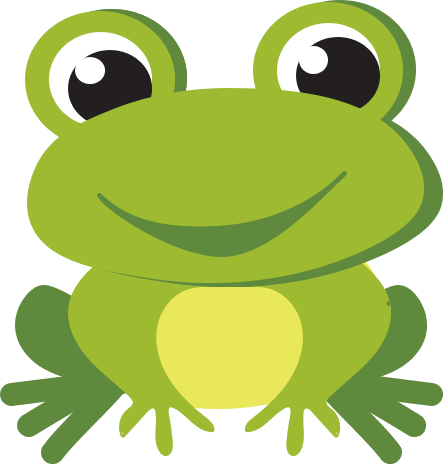 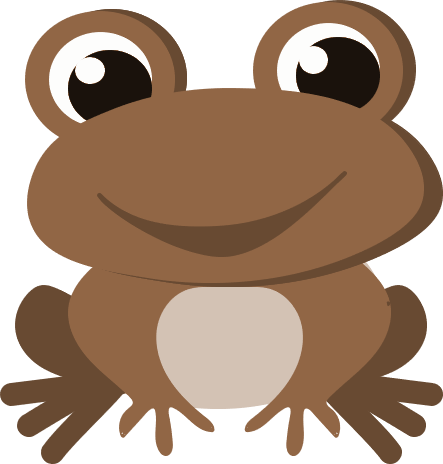 صالح الشراري
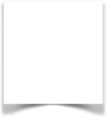 نشاط
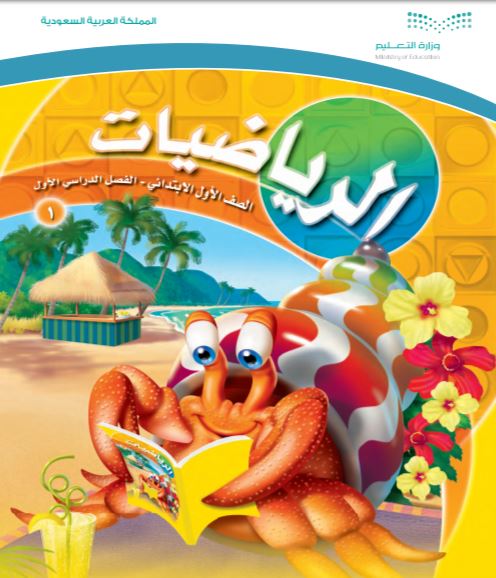 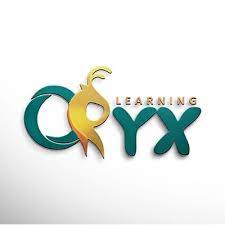 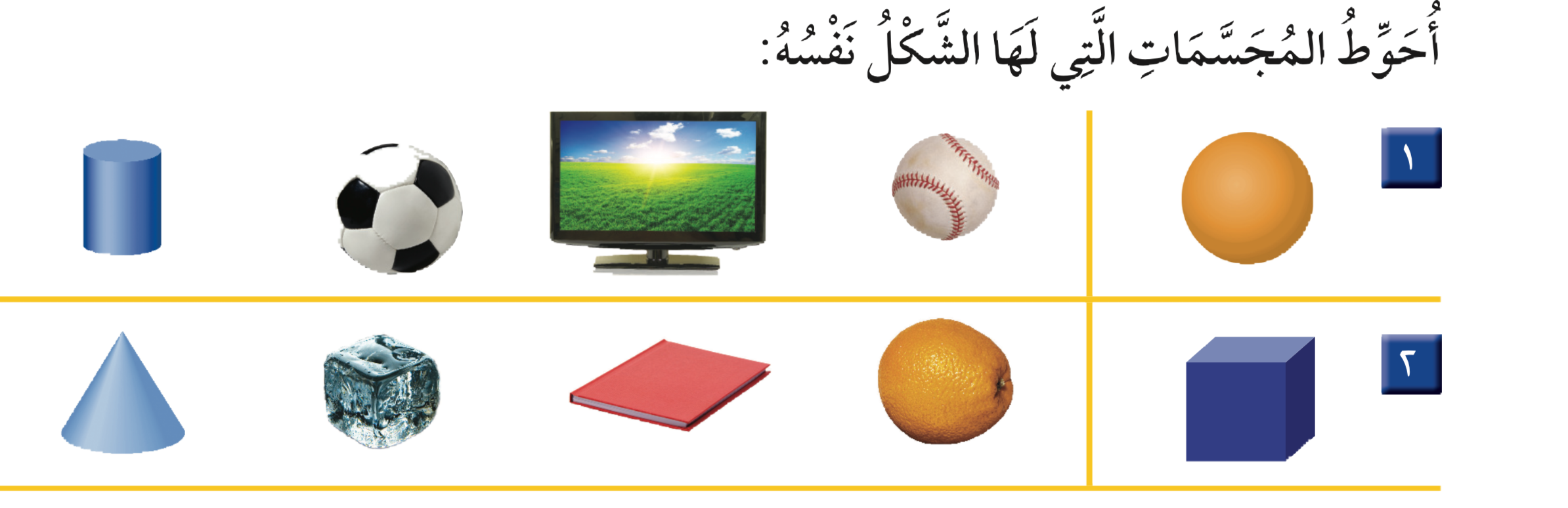 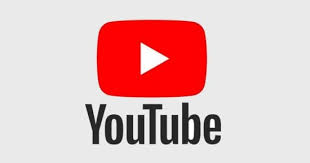 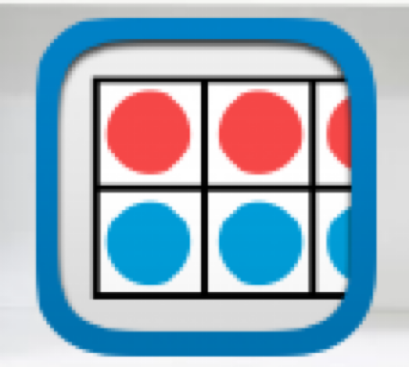 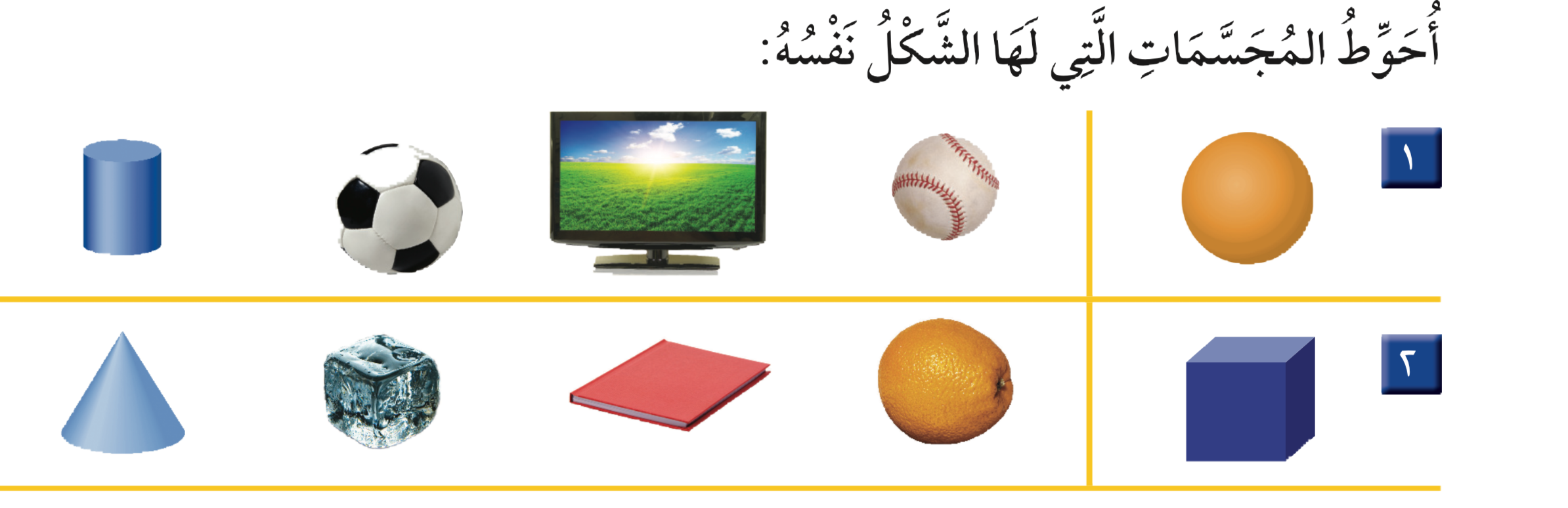 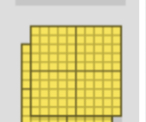 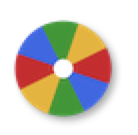 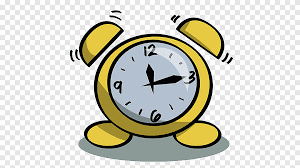 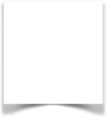 نشاط
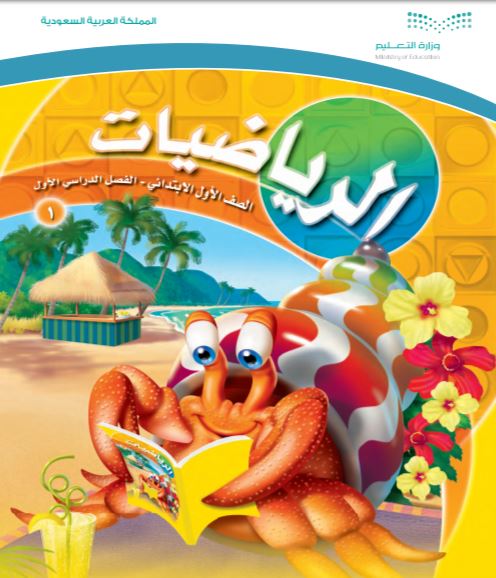 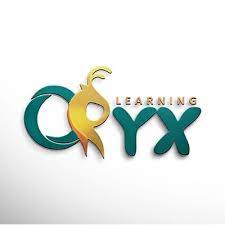 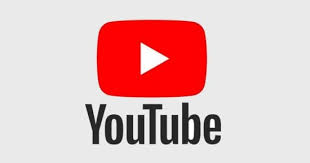 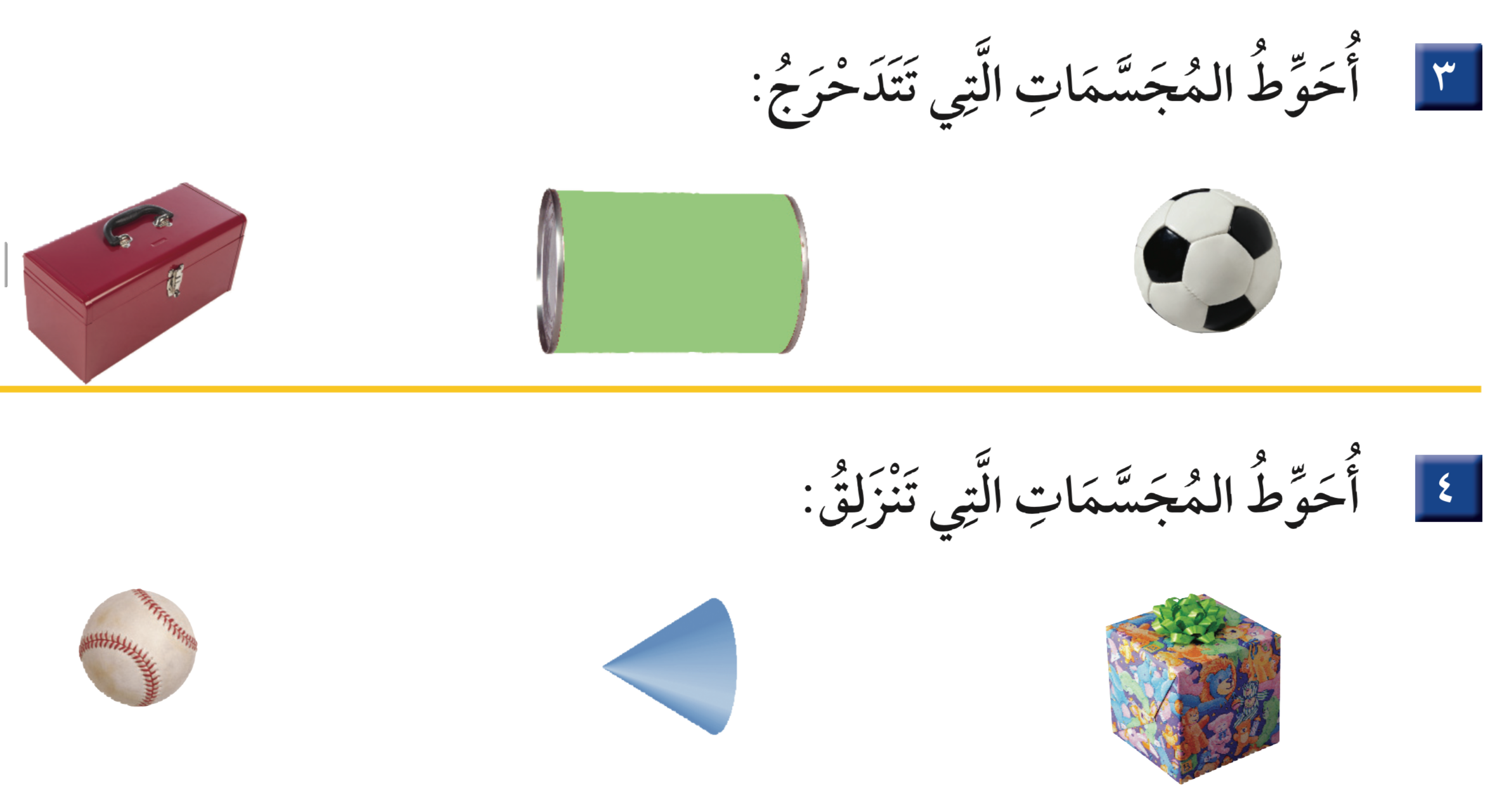 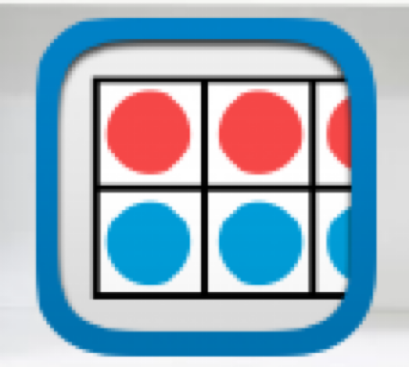 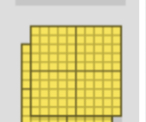 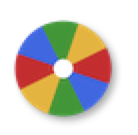 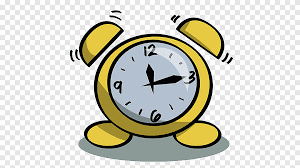 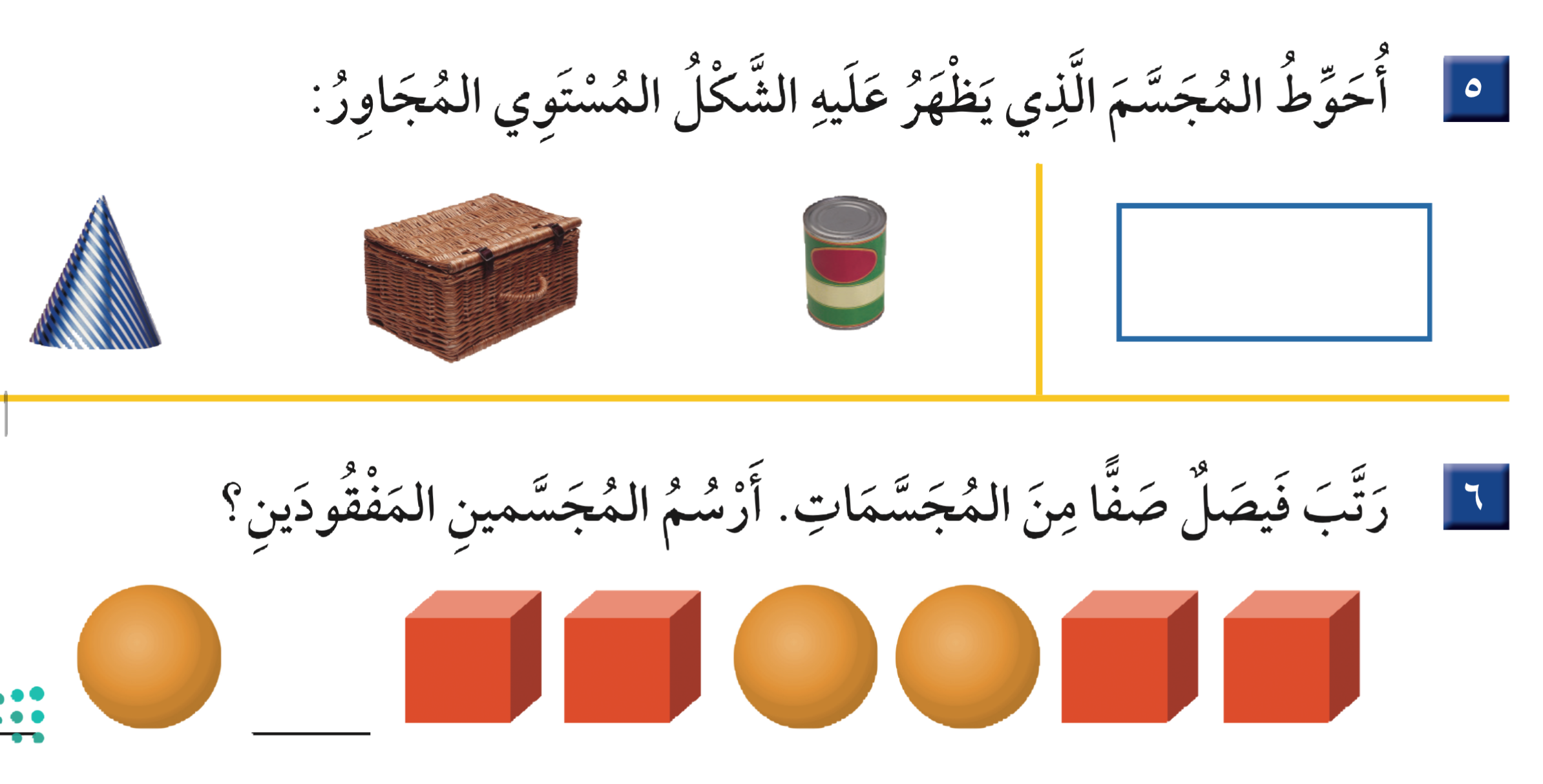 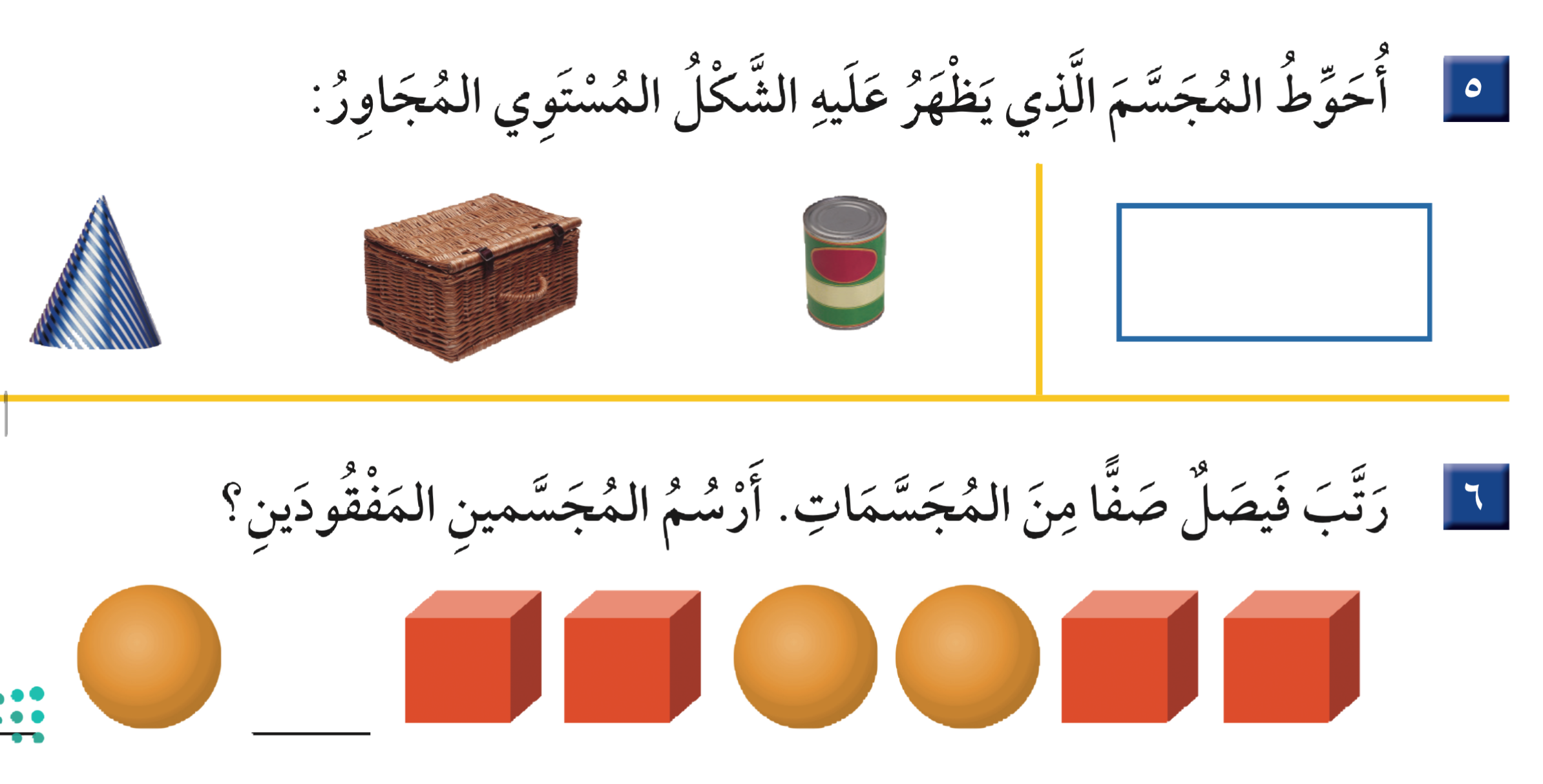